20XX
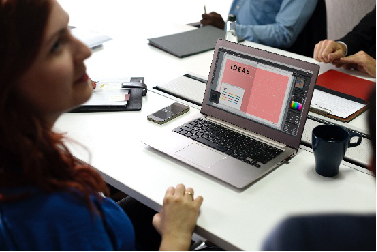 教育.信息化教学设计
以信息技术为支撑；以现代教育教学理论为指导；强调新型教学模式的构建；教学内容具有更强的时代性和丰富性；教学更适合学生的学习需要和特点。信息化教学不仅仅是在传统教学的基础上对教学媒体 和手段的改变,而且是以现代信息技术为基础的整体的教学体系的一系列的改革和变化。
讲课人：XXX   时间：20XX年10月30日
目录
Contents
输入目录文字
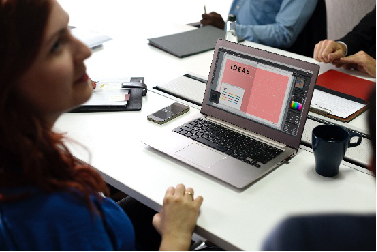 输入目录文字
输入目录文字
输入目录文字
输入目录文字
01
PART
输入目录文字
以信息技术为支撑；以现代教育教学理论为指导；强调新型教学模式的构建；教学内容具有更强的时代性和丰富性；教学更适合学生的学习需要和特点。信息化教学不仅仅是在传统教学的基础上对教学媒体 和手段的改变,而且是以现代信息技术为基础的整体的教学体系的一系列的改革和变化。
★ 添加标题
★ 添加标题
★ 添加标题
★ 添加标题
★ 添加标题
★ 添加标题
添加标题
点击输入简要文字内容，文字内容需概括精炼，言简意赅的说明分项内容。
添加标题
添加标题
点击输入简要文字内容，文字内容需概括精炼，言简意赅的说明分项内容。
点击输入简要文字内容，文字内容需概括精炼，言简意赅的说明分项内容。
添加标题
点击输入简要文字内容，文字内容需概括精炼，言简意赅的说明分项内容。
添加标题
点击输入简要文字内容，文字内容需概括精炼，言简意赅的说明分项内容。
添加标题
点击输入简要文字内容，文字内容需概括精炼，言简意赅的说明分项内容。
添加标题
您的内容打在这里，或者通过复制您的文本后，在此框中选择粘贴，并选择只保留文字。
1
6
2
添加标题
添加标题
您的内容打在这里，或者通过复制您的文本后，在此框中选择粘贴，并选择只保留文字。
您的内容打在这里，或者通过复制您的文本后，在此框中选择粘贴，并选择只保留文字。
添加标题
添加标题
5
3
您的内容打在这里，或者通过复制您的文本后，在此框中选择粘贴，并选择只保留文字。
您的内容打在这里，或者通过复制您的文本后，在此框中选择粘贴，并选择只保留文字。
4
添加标题
您的内容打在这里，或者通过复制您的文本后，在此框中选择粘贴，并选择只保留i文字。
添加标题
您的内容打在这里，或者通过复制您的文本后，在此框中选择粘贴，并选择只保留文字。您的内容打在这里。
添加标题
您的内容打在这里，或者通过复制您的文本后，在此框中选择粘贴，并选择只保留文字。您的内容打在这里。
添加标题
您的内容打在这里，或者通过复制您的文本后，在此框中选择粘贴，并选择只保留文字。您的内容打在这里。
添加标题
您的内容打在这里，或者通过复制您的文本后，在此框中选择粘贴，并选择只保留文字。您的内容打在这里。
标题文字
标题文字
标题文字
标题文字
标题文字
标题文字
您的内容打在这里，或者通过复制您的文本后，在此框中选择粘贴，并选择只保留文字。
您的内容打在这里，或者通过复制您的文本后，在此框中选择粘贴，并选择只保留文字。
您的内容打在这里，或者通过复制您的文本后，在此框中选择粘贴，并选择只保留文字。
您的内容打在这里，或者通过复制您的文本后，在此框中选择粘贴，并选择只保留文字。
您的内容打在这里，或者通过复制您的文本后，在此框中选择粘贴，并选择只保留文字。
您的内容打在这里，或者通过复制您的文本后，在此框中选择粘贴，并选择只保留文字。
标题
添加标题
添加标题
01
03
您的内容打在这里或者通过复制您的文本后，在此框中选择粘贴，并选择只保留文字。
您的内容打在这里或者通过复制您的文本后，在此框中选择粘贴，并选择只保留文字。
添加标题
添加标题
02
04
您的内容打在这里或者通过复制您的文本后，在此框中选择粘贴，并选择只保留文字。
在此添加标题
在此添加标题
在此添加标题
在此添加标题
在此添加标题
在此添加标题
在此录入上述图表的综合描述说明。
在此录入上述图表的综合描述说明。
在此录入上述图表的综合描述说明。
在此录入上述图表的综合描述说明。
在此录入上述图表的综合描述说明。
在此录入上述图表的综合描述说明。
您的内容打在这里或者通过复制您的文本后，在此框中选择粘贴，并选择只保留文字。您的内容打在这里或者通过复制您的文本后在此框中选择粘贴，并选择只保留文字。您的内容打在这里或者通过复制您的文本后，在此框中选择粘贴，并选择只保留文字。
添加标题
添加标题
添加标题
添加标题
03
您的内容打在这里，或者通过复制您的文本后，在此框中选择粘贴。
您的内容打在这里，或者通过复制您的文本后，在此框中选择粘贴。
您的内容打在这里，或者通过复制您的文本后，在此框中选择粘贴。
您的内容打在这里，或者通过复制您的文本后，在此框中选择粘贴。
02
01
04
您的内容打在这里，或者通过复制您的文本后，在此框中选择粘贴，并选择只保留文字。您的内容打在这里，或者通过通过复制您的文本。
您的内容打在这里，或者通过复制您的文本后，在此框中选择粘贴，并选择只保留文字。您的内容打在这里，或者通过通过复制您的文本。
您的内容打在这里，或者通过复制您的文本后，在此框中选择粘贴，并选择只保留文字。您的内容打在这里，或者通过通过复制您的文本。
标题
标题
标题
标题
标题
标题
您的内容打在这里，或者通过复制您的文本后，在此框中选择粘贴，并选择只保留文字。您的内容打在这里，或者通过通过复制您的文本。
您的内容打在这里，或者通过复制您的文本后，在此框中选择粘贴，并选择只保留文字。您的内容打在这里，或者通过通过复制您的文本。
您的内容打在这里，或者通过复制您的文本后，在此框中选择粘贴，并选择只保留文字。您的内容打在这里，或者通过通过复制您的文本。
04
03
02
01
添加标题
添加标题
添加标题
添加标题
在此录入上述图表的综合描述说明，在此录入上述图表的综合描述说明，在此录入上述图表的综合描述说明……..
在此录入上述图表的综合描述说明，在此录入上述图表的综合描述说明，在此录入上述图表的综合描述说明……..
在此录入上述图表的综合描述说明，在此录入上述图表的综合描述说明，在此录入上述图表的综合描述说明……..
在此录入上述图表的综合描述说明，在此录入上述图表的综合描述说明，在此录入上述图表的综合描述说明……..
1
此处添加详细文本描述，建议与标题相关并符合整体语言风格，语言描述尽量简洁生动。
2
6
添加
标题
此处添加详细文本描述，建议与标题相关并符合整体语言风格，语言描述尽量简洁生动。
添加
标题
添加
标题
此处添加详细文本描述，建议与标题相关并符合整体语言风格，语言描述尽量简洁生动。
3
5
此处添加详细文本描述，建议与标题相关并符合整体语言风格，语言描述尽量简洁生动。
添加
标题
添加
标题
4
此处添加详细文本描述，建议与标题相关并符合整体语言风格，语言描述尽量简洁生动。
添加
标题
此处添加详细文本描述，建议与标题相关并符合整体语言风格，语言描述尽量简洁生动。
02
PART
输入目录文字
以信息技术为支撑；以现代教育教学理论为指导；强调新型教学模式的构建；教学内容具有更强的时代性和丰富性；教学更适合学生的学习需要和特点。信息化教学不仅仅是在传统教学的基础上对教学媒体 和手段的改变,而且是以现代信息技术为基础的整体的教学体系的一系列的改革和变化。
★ 添加标题
★ 添加标题
★ 添加标题
★ 添加标题
★ 添加标题
★ 添加标题
方案评估
添加标题
添加标题
添加标题
添加标题
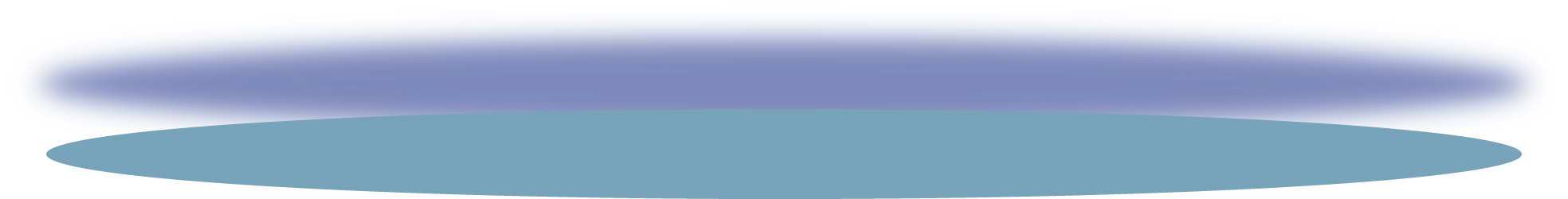 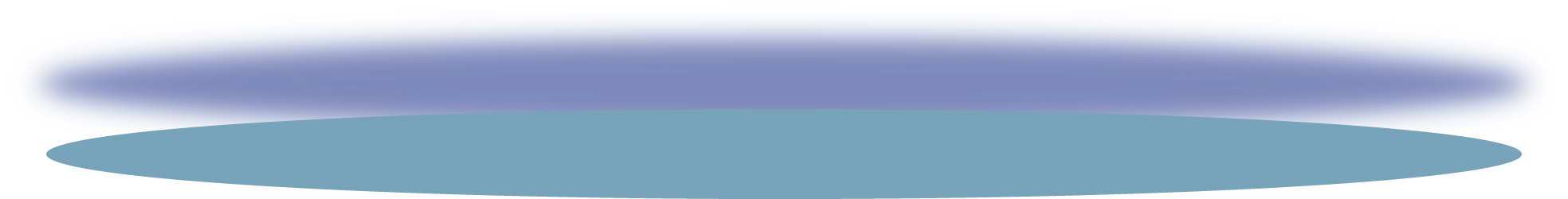 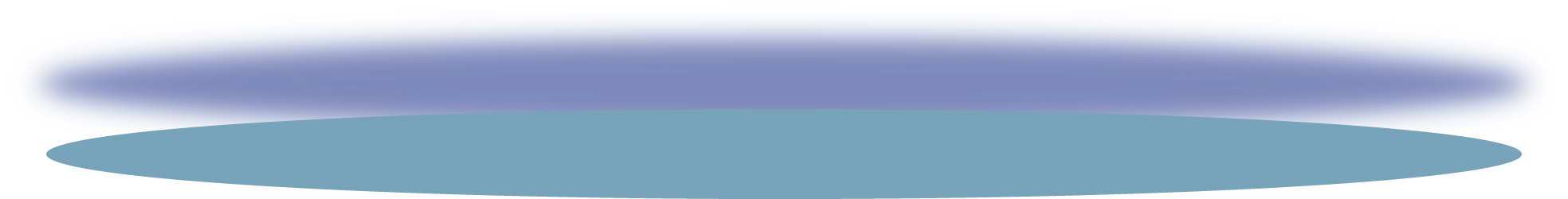 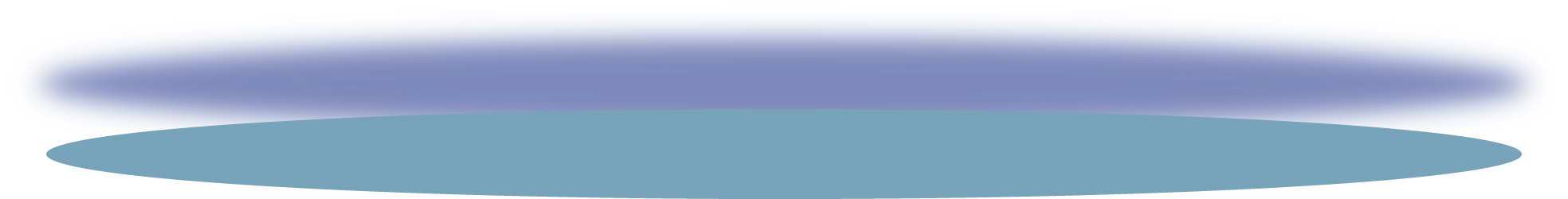 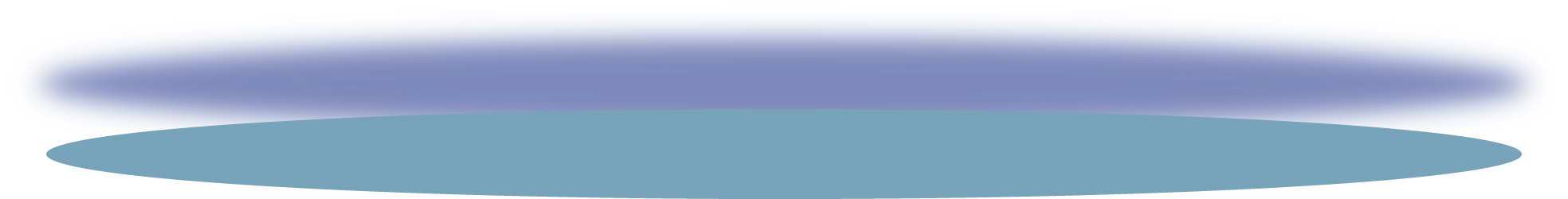 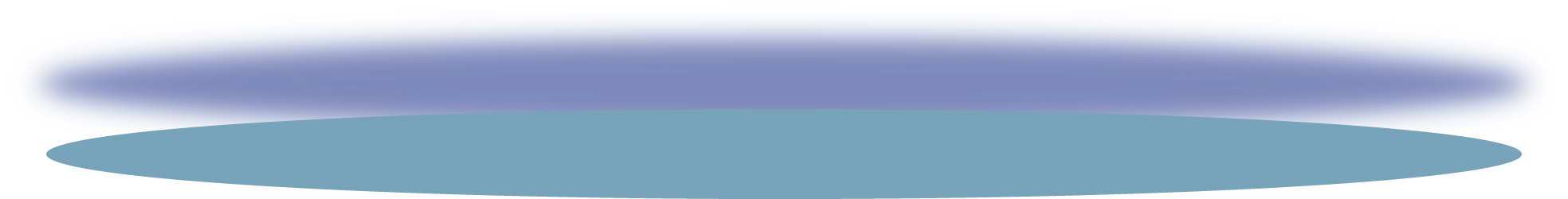 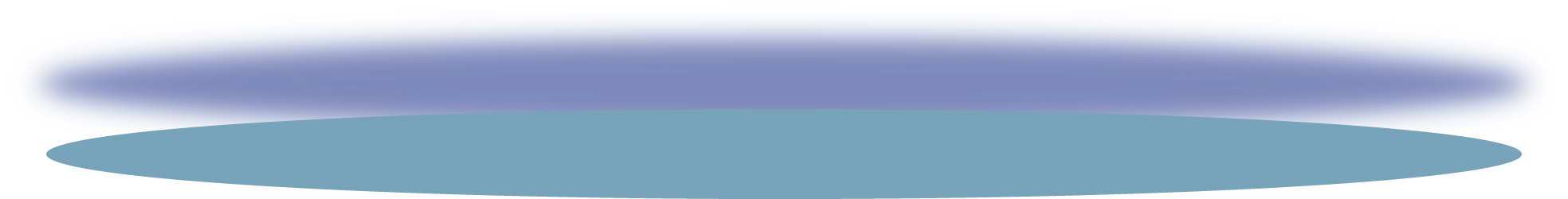 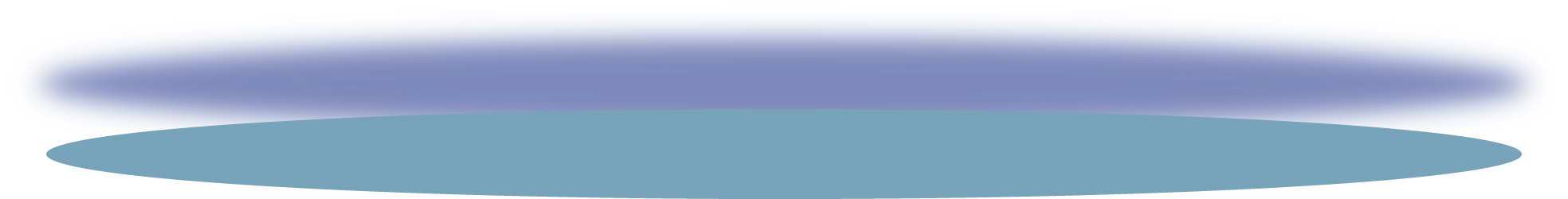 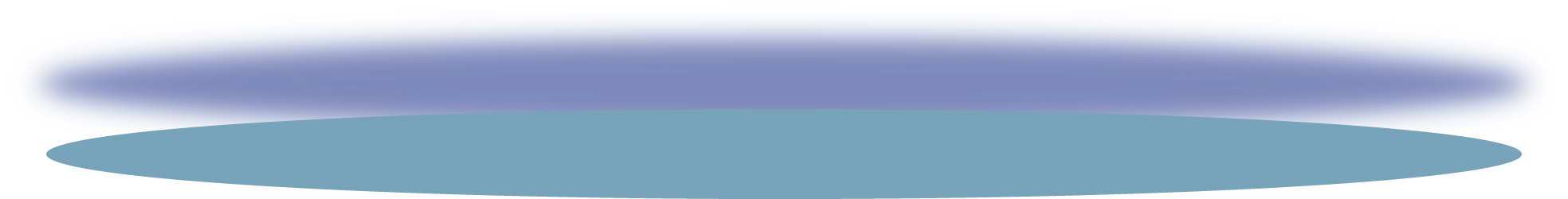 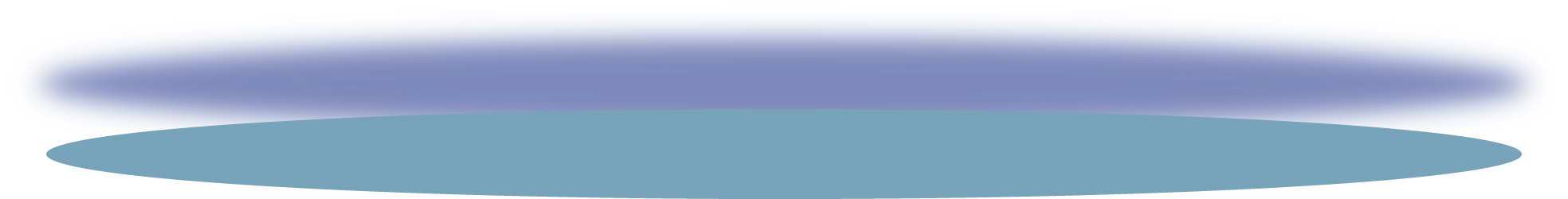 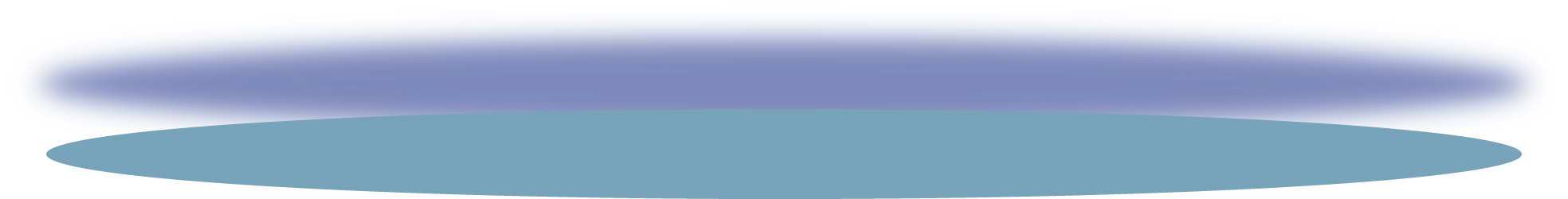 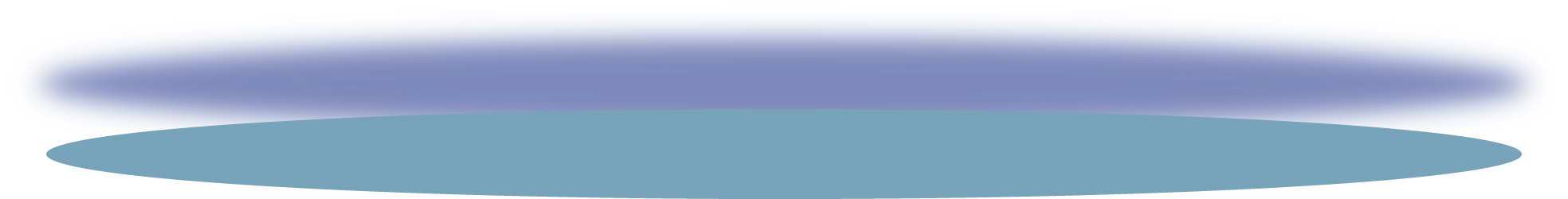 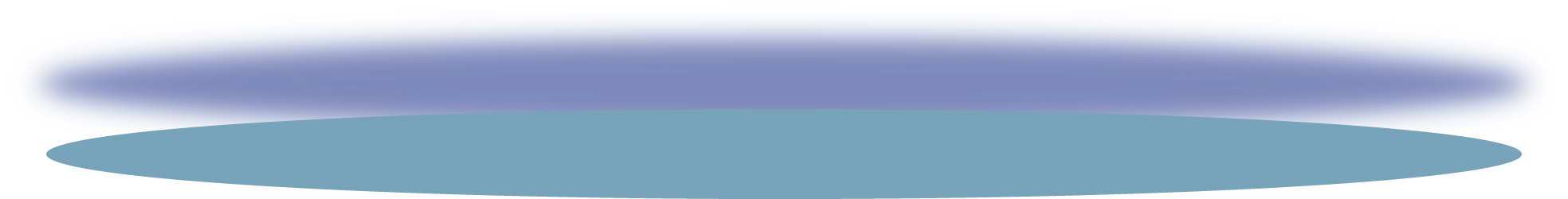 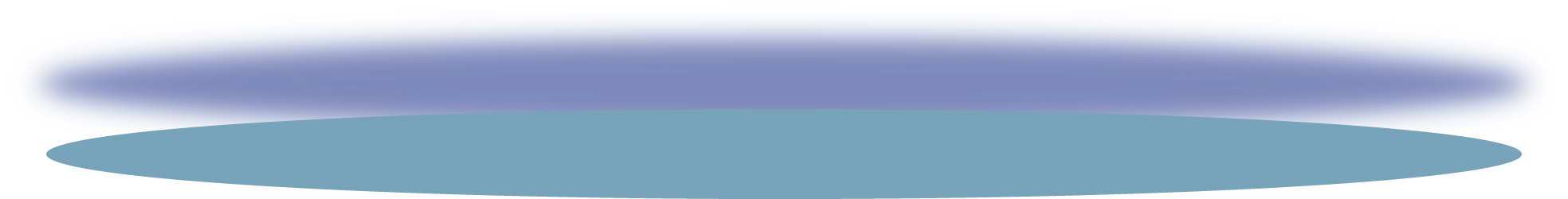 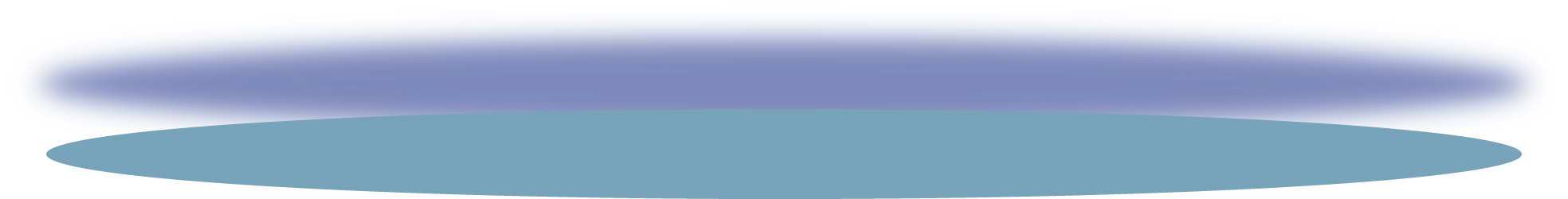 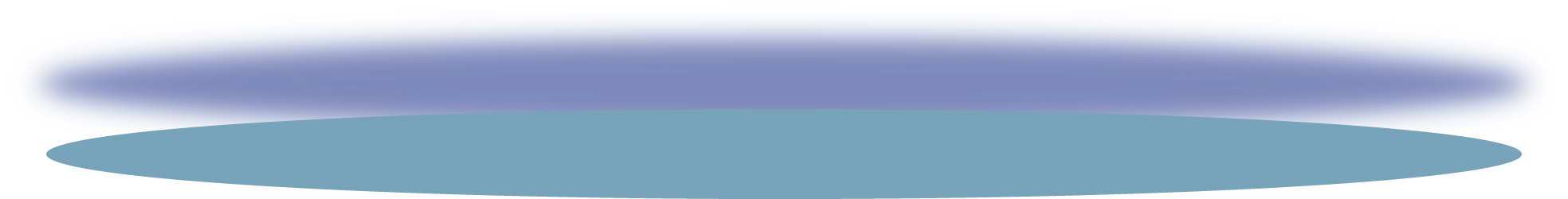 您的内容打在这里，在此框中选择粘贴，并选择只保留文字。您的内容打在这里，在此框中选择粘贴，并选择只保留文字。
您的内容打在这里，在此框中选择粘贴，并选择只保留文字。您的内容打在这里，在此框中选择粘贴，并选择只保留文字。
您的内容打在这里，在此框中选择粘贴，并选择只保留文字。您的内容打在这里，在此框中选择粘贴，并选择只保留文字。
您的内容打在这里，在此框中选择粘贴，并选择只保留文字。您的内容打在这里，在此框中选择粘贴，并选择只保留文字。
01
02
03
04
添加
标题
添加
标题
添加
标题
添加标题
Sample
TEXT
在此录入上述图表的综合描述说明，在此录入上述图表的综合描述说明，在此录入上述
图表的综合描述说明……..

This is a sample text. Insert your desired text here. Again, this is a dummy text, enter your own text here.
添加
标题
添加
标题
添加
标题
添加标题
在此录入上述图表的综合描述说明，在此录入上述图表的综合描述说明，在此录入述
图表的综合描述说明……..

字号请根据你的内容多少，及演示需要调整大小。
添加标题
在此录入上述图表的综合描述说明，在此录入上述图表的综合描述说明，在此录入述
图表的综合描述说明……..

字号请根据你的内容多少，及演示需要调整大小。
添加标题
添加标题
添加标题
添加标题
您的内容打在这里，或者通过复制您的文本后，并选择只保留文字。
您的内容打在这里，或者通过复制您的文本后，并选择只保留文字。
您的内容打在这里，或者通过复制您的文本后，并选择只保留文字。
您的内容打在这里，或者通过复制您的文本后，并选择只保留文字。
添加标题
添加标题
在此录入上述图表的综合描述说明，在此录入上述图表的综合描述说明，在此录入上述图表的综合描述说明，在此录入上述图表的综合描述说明，在此录入上述图表的综合描述说明。在此录入上述图表的综合描述说明，在此录入上述图表的综合描述说明，在此录入上述图表的综合描述说明，在此录入上述图表的综合描述说明，
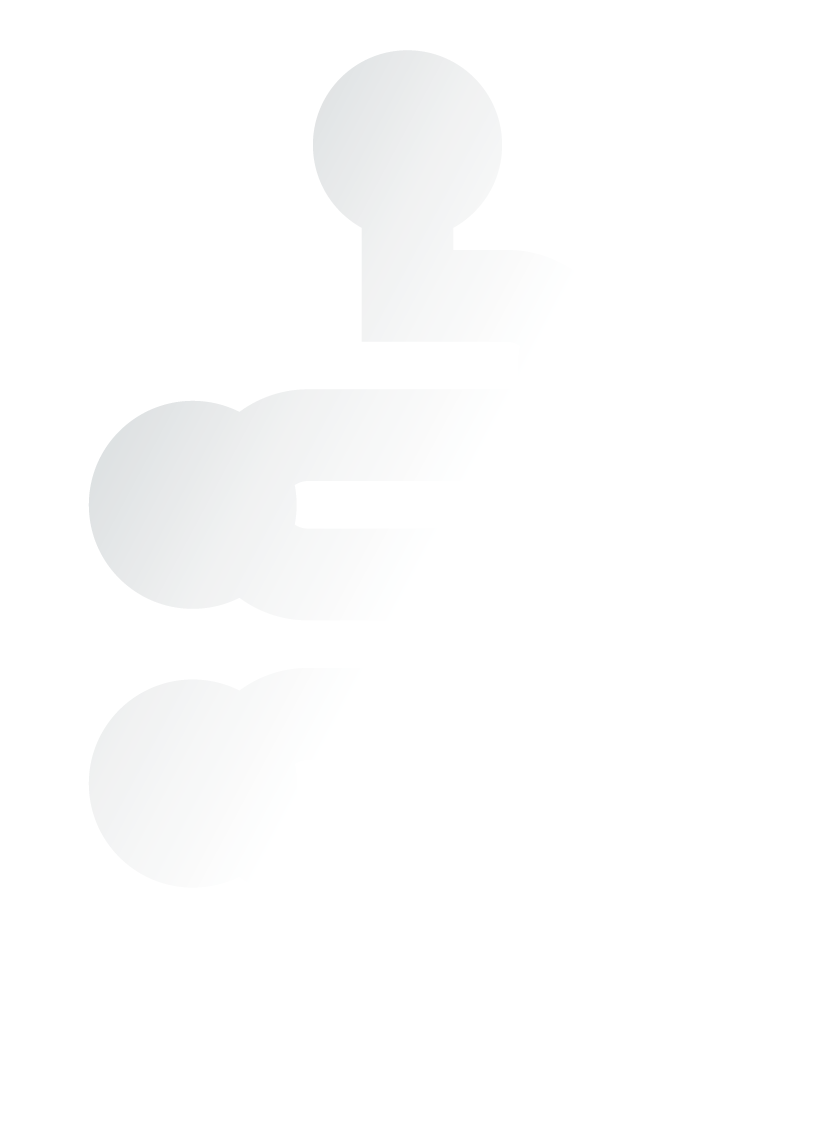 在此录入上述图表的综合描述说明，在此录入上述图表的综合描述说明，在此录入上述图表的综合描述说明。
添加标题
添加标题
在此录入上述图表的综合描述说明，在此录入上述图表的综合描述说明，在此录入上述图表的综合描述说明。
添加标题
在此录入上述图表的综合描述说明，在此录入上述图表的综合描述说明，在此录入上述图表的综合描述说明。
添加标题
在此录入上述图表的综合描述说明，在此录入上述图表的综合描述说明，在此录入上述图表的综合描述说明。
添加标题
在此录入上述图表的综合描述说明，在此录入上述图表的综合描述说明，在此录入上述图表的综合描述说明。
在此录入上述图表的综合描述说明，在此录入上述图表的综合描述说明，在此录入上述图表的综合描述说明。
添加标题
添加
标题
添加
标题
添加
标题
您的内容打在这里，或者通过复制您的文本后，在此框中选择粘贴，并选择只保留文字。您的内容打在这里，或者通过复制您的文本后，在此框中选择粘贴，并选择只保留文字。
您的内容打在这里，或者通过复制您的文本后，在此框中选择粘贴，并选择只保留文字。您的内容打在这里，或者通过复制您的文本后，在此框中选择粘贴，并选择只保留文字。
您的内容打在这里，或者通过复制您的文本后，在此框中选择粘贴，并选择只保留文字。您的内容打在这里，或者通过复制您的文本后，在此框中选择粘贴，并选择只保留文字。
25%
15%
50%
15%
添加标题
添加标题
添加标题
添加标题
在此录入上述图表的综合描述说明，在此录入上述图表的综合描述说明。
在此录入上述图表的综合描述说明，在此录入上述图表的综合描述说明。
在此录入上述图表的综合描述说明，在此录入上述图表的综合描述说明。
在此录入上述图表的综合描述说明，在此录入上述图表的综合描述说明。
添加标题
此处添加详细文本描述，建议与标题相关并符合整体语言风格，语言描述尽量简洁生动。
此处添加详细文本描述，建议与标题相关并符合整体语言风格，语言描述尽量简洁生动。
添加标题
此处添加详细文本描述，建议与标题相关并符合整体语言风格，语言描述尽量简洁生动。
此处添加详细文本描述，建议与标题相关并符合整体语言风格，语言描述尽量简洁生动。
01
单击添加标题
在此录入上述图表的综合描述说明，
在此录入上述图表的综合描述说明。
02
单击添加标题
03
在此录入上述图表的综合描述说明，
在此录入上述图表的综合描述说明。
04
单击添加标题
在此录入上述图表的综合描述说明，
在此录入上述图表的综合描述说明。
单击添加标题
在此录入上述图表的综合描述说明，
在此录入上述图表的综合描述说明。
单击添加标题
单击添加标题
单击添加标题
单击添加标题
01
02
03
04
您的内容打在这里，在此框中选择粘贴，并选择只保留文字。您的内容打在这里，在此框中选择粘贴，并选择只保留文字。
您的内容打在这里，在此框中选择粘贴，并选择只保留文字。您的内容打在这里，在此框中选择粘贴，并选择只保留文字。
您的内容打在这里，在此框中选择粘贴，并选择只保留文字。您的内容打在这里，在此框中选择粘贴，并选择只保留文字。
您的内容打在这里，在此框中选择粘贴，并选择只保留文字。您的内容打在这里，在此框中选择粘贴，并选择只保留文字。
03
PART
输入目录文字
以信息技术为支撑；以现代教育教学理论为指导；强调新型教学模式的构建；教学内容具有更强的时代性和丰富性；教学更适合学生的学习需要和特点。信息化教学不仅仅是在传统教学的基础上对教学媒体 和手段的改变,而且是以现代信息技术为基础的整体的教学体系的一系列的改革和变化。
★ 添加标题
★ 添加标题
★ 添加标题
★ 添加标题
★ 添加标题
★ 添加标题
添加标题内容
添加标题内容
在此录入上述图表的综合描述说明，
在此录入上述图表的综合描述说明。
在此录入上述图表的综合描述说明，
在此录入上述图表的综合描述说明。
添加标题内容
添加标题内容
在此录入上述图表的综合描述说明，
在此录入上述图表的综合描述说明。
在此录入上述图表的综合描述说明，
在此录入上述图表的综合描述说明。
添加
标题
添加
标题
您的内容打在这里，或者通过复制您的文本后，在此框中选择粘贴，并选择只保留文字。
您的内容打在这里，或者通过复制您的文本后，在此框中选择粘贴，并选择只保留文字。
添加标题
添加
标题
添加
标题
您的内容打在这里，或者通过复制您的文本后，在此框中选择粘贴，并选择只保留文字。
您的内容打在这里，或者通过复制您的文本后，在此框中选择粘贴，并选择只保留文字。
添加
标题
添加
标题
您的内容打在这里，或者通过复制您的文本后，在此框中选择粘贴，并选择只保留文字。
您的内容打在这里，或者通过复制您的文本后，在此框中选择粘贴，并选择只保留文字。
添加标题
01
您的内容打在这里，或者通过复制您的文本后，在此框中选择粘贴，并选择只保留文字。您的内容打在这里。
02
添加标题
您的内容打在这里，或者通过复制您的文本后，在此框中选择粘贴，并选择只保留文字。您的内容打在这里。
03
添加标题
您的内容打在这里，或者通过复制您的文本后，在此框中选择粘贴，并选择只保留文字。您的内容打在这里。
04
添加标题
您的内容打在这里，或者通过复制您的文本后，在此框中选择粘贴，并选择只保留文字。您的内容打在这里。
单击此处添加标题
单击此处添加标题
单击此处添加标题
单击此处添加标题
此处添加详细文本描述，建议与标题相关并符合整体语言风格，语言描述尽量
此处添加详细文本描述，建议与标题相关并符合整体语言风格，语言描述尽量
此处添加详细文本描述，建议与标题相关并符合整体语言风格，语言描述尽量
此处添加详细文本描述，建议与标题相关并符合整体语言风格，语言描述尽量
您的内容打在这里，或者通过复制您的文本后，在此框中选择粘贴，并选择只保留文字。您的内容打在这里，或者通过复制您的文本后，在此框中选择粘贴，并选择只保留文字。您的内容打在这里，或者通过复制您的文本后，在此框中选择粘贴，并选择只保留文字。您的内容打在这里，或者通过复制您的文本后 ，在此框中选择粘贴，并选择只保留文字。
添加标题
添加标题
添加标题
添加标题
此处添加详细文本描述，建议与标题相关并符合整体语言风格，语言描述尽量简洁生动。
此处添加详细文本描述，建议与标题相关并符合整体语言风格，语言描述尽量简洁生动。
此处添加详细文本描述，建议与标题相关并符合整体语言风格，语言描述尽量简洁生动。
此处添加详细文本描述，建议与标题相关并符合整体语言风格，语言描述尽量简洁生动。
添加
内容
添加
内容
添加
内容
添加
内容
项目展示一
项目展示二
项目展示三
您的内容打在这里，或者通过复制您的文本后，在此框中选择粘贴，并选择只保留文字。
您的内容打在这里，或者通过复制您的文本后，在此框中选择粘贴，并选择只保留文字。
您的内容打在这里，或者通过复制您的文本后，在此框中选择粘贴，并选择只保留文字。
项目展示四
项目展示五
项目展示六
您的内容打在这里，或者通过复制您的文本后，在此框中选择粘贴，并选择只保留文字。
您的内容打在这里，或者通过复制您的文本后，在此框中选择粘贴，并选择只保留文字。
您的内容打在这里，或者通过复制您的文本后，在此框中选择粘贴，并选择只保留文字。
添加标题内容
1
在此录入上述图表的综合描述说明，
在此录入上述图表的综合描述说明。
添加标题内容
2
在此录入上述图表的综合描述说明，
在此录入上述图表的综合描述说明。
添加标题内容
3
在此录入上述图表的综合描述说明，
在此录入上述图表的综合描述说明。
添加标题内容
4
在此录入上述图表的综合描述说明，
在此录入上述图表的综合描述说明。
添加
标题
添加
标题
您的内容打在这里，或者通过复制您的文本后，在此框中选择粘贴，并选择只保留文字。您的内容打在这里，或者通过复制您的文本后，在此框中选择粘贴。
您的内容打在这里，或者通过复制您的文本后，在此框中选择粘贴，并选择只保留文字。您的内容打在这里，或者通过复制您的文本后，在此框中选择粘贴。
A
B
添加
标题
添加
标题
C
D
您的内容打在这里，或者通过复制您的文本后，在此框中选择粘贴，并选择只保留文字。您的内容打在这里，或者通过复制您的文本后，在此框中选择粘贴 。
您的内容打在这里，或者通过复制您的文本后，在此框中选择粘贴，并选择只保留文字。您的内容打在这里，或者通过复制您的文本后，在此框中选择粘贴。
01
02
03
04
35%
添加标题内容
52%
添加标题内容
76%
添加标题内容
添加标题内容
90%
20XX
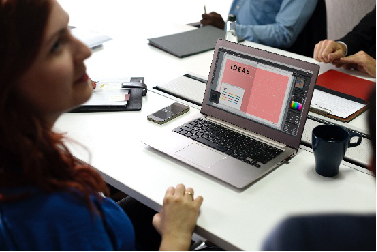 演示结束. 感谢聆听
以信息技术为支撑；以现代教育教学理论为指导；强调新型教学模式的构建；教学内容具有更强的时代性和丰富性；教学更适合学生的学习需要和特点。信息化教学不仅仅是在传统教学的基础上对教学媒体 和手段的改变,而且是以现代信息技术为基础的整体的教学体系的一系列的改革和变化。
讲课人：XXX   时间：20XX年10月30日